Miscellaneous Antibacterial Agents ……………………………………………………………………………………………………………………………………………………………………………………………………………………………………………Chemotherapy (VPT-411)(Lecture-18)
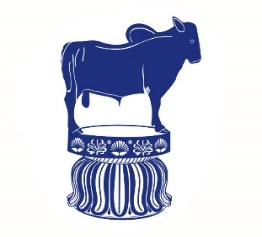 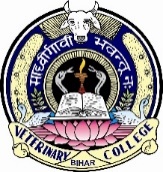 Dr. Kumari Anjana
Asstt. Professor
Deptt. of Veterinary Pharmacology & Toxicology
Bihar Veterinary College, Bihar Animal Sciences University, Patna
Content of the chapter
Polymyxins,
Bacitracin,
Vancomycin,
Tyrothricin,
Virginiamycin,
Tiamulin,
Novobiocin,
Rifamycins,
Methenamine
Polymyxins
Polymyxine B Bacillus polymyxa                        Two clinically important
	and						                     polypeptide
 polymyxine E (colistin) - Bacillus colistinus             antibiotics


Both the drugs are rapidly bactericidal, 
			narrow spectrum antibiotics, 
			highly active against Gram-ve Gram +ve bacteria.
The polymyxines have a detergent like action on the bacterial cell membrane. 

They bind with bacterial cell membrane phospholipids with high affinity, distort it.

 As a result ions, amino acids etc leak out and bacterial cells die.
Neither absorbed topically nor orally and do not penetrate blood brain barrier. 

For systemic effect they (colistin sodium methansulphonate) are administered parenterally. 

Systemically rarely used due to serious toxicity 
			nephrotoxicity, 
			neurotoxicity and
			neuromuscular blockade.
Only used in 
	Gram  negative enteritis in claves and pigs, 
	Topically in skin infections (along with neomycin or bacitracin), 
	otitis externa (with oxytetracycline), 
	in bovine mastitis (with oxytetracycline for Klebsiella spp.) and 
	as semen additive (in bull semen containing Pseudomonas 	organism) @50 u/ml diluents.
Dose
Dosage: 
		Oral: 20,000 units/kg, twice daily; 
		 IM: 5,000 units/kg, twice daily;
		 Intramammary infusion: 50,000-100000 units;
		 Intrauterine (cattle): 100000 units.
Bacitracin
It is another polypeptide antibiotic obtained from Bacillus subtills. 
Its antibacterial spectrum is similar to penicillin G and is mostly limited to Gram positive bacteria and spirochaetes.

 It is a bactericidal drug and acts by inhibiting the formation of bacterial cell wall peptidoglycan.

 It binds with the pyrophosphate lipid carrier and inhibits the dephosphorylation reaction required for regeneration of the lipid carrier.
It also increases the fluxes of ions by binding to the bacterial cell membrane. 

The drug is not absorbed from the GI tract and is not used parenterally because of its pronounced nephrotoxicity.

 It may cause hypersensitivity reaction.
Uses
Bacitracin is mainly used for 
  	Topical infections (skin, eye, ear) especially against 	Staphylococcus   	in combination with neomycin or 	polymyxins,
 
     As an alternative to vancomycin in antibiotic induced	pseudomembranous  enterocolitis, 

     In prevention and treatment of enteritis caused by C. 	perfringens in 	pigs  and necrotic enteritis in poultry. 

Zinc-bacitracin is used as a growth promoter in poultry, cattle and swine.
Vancomycin
It is a glycopeptides antibiotic produced by Streptomyces orientails. 
It is bactericidal against many Gram positive organisms.
 
Vancomycin acts by inhibiting the synthesis of cell wall peptidglycan.

It binds with the d-alanyl-d-alanine terminal of muramyl dipeptide and inhibits the release of building block unit from the lipid carrier and thus prevents its addition to the growing end of the peptidoglycan.
Uses:
The drug is used as a substitute of penicillin in patients allergic to penicillins, 
Parenterally in serious methicillin resistant Staphylococcal infection,

Orally to treat antibiotic induced pseudomembranous enterocolitis caused by Clostridium difficile cytotoxin and 
Topically in skin infections along with polymyxin. 

Toxicities: 
The common toxicities are hypersensitivity, ototoxicity and nephrotoxicity.
Tyrothricin
It is a mixture of gramicidin and tyrocidine, obtained from Bacillus bravis,’ 

Mainly active against Gram positive bacteria, including Streptococci and Staphylococci. 

It acts on the cell membrane and causes leakage and also uncouples oxidative phosphorylation in the bacteria.
The drug is to absorbed orally, is too toxic for systemic use and causes haemolysis.

 It is used in bovine mastitis during dry period (as intramammary infusion), 

To treat metritis (by intrauterine infusion) 
Topically for skin (0.5mg/g cream) and ear infections (as   0.05% solution). 
It does not cause hypersensitivity reactions.
Virginiamycin
It is an antibiotic produced by Streptomyces virginiae and used in the treatment  and control of dysentery in piglets as feed additive @ 100 g/ 900kg feed for 2 weeks and @ 50gm/900kg feed thereafter.

 It has also growth promoting potentiality in pigs like salinomycin.
Tiamulin
Tiamulin is a derivative of diterpine antibiotic pleuromutilin, obtained from Pleurotus mutilis. 
It is a bacteriostatic drug active against Gram positive bacteria, mycoplasmas and anaerobes including Treponema hyodysenteriae. 
It acts through inhibition of protein synthesis by binding to the 50S subunit of the bacterial ribosome. 
The drug is well absorbed orally.
It is used for the treatment of enzootic pneumonia of swine (@15 mg/kg IM, an oil injection) and

 Pneumonia of claves by Mycoplasma (@ 20 mg/kg, IM), 

In swine dysentery caused by T.hyodysenteriaca (10 mg/kg, IM, an oil injection) and

 mycoplasmal arthritis in pigs.
Tiamulin hydrogen fummerate is given orally in food or drinking water @ 8.8 mg/kg/day to control mycoplasma infection in pigs and poultry.

In poultry, it interferes with monensin and salinomycin metabolism. 

So, if the drugs are fed together, they become toxic (potentiation of ionophore myotoxicity).
Novobiocin
It is obtained biosynthetically from two actinomycetes viz. Streptomyces niveus and S.spheroides.

 It is a narrow spectrum antibiotic, mainly bcteriostatic and cidal at high concentrations. 

It is manly active against Gram positive bacteria and some strains of Proteus, Pseudomonas and Pasteurella multocida.
 Novobiocin acts by spincer attack both by interfering the bacterial cell membrane permeability as well as by inhibiting cell wall synthesis.
It is synergistic with tetracyclines.
It is used mainly in combination with penicillin and other drugs for the treatment of mastitis in bovine (sodium novobiocin intramammary injection @ 250 mg/ infected quarter). 

Through it has good efficacy against anthrax, various Streptococcal and Staphylococcal infections in man and animals but not used because of its frequent and serious adverse effects (severs GI disturbances, allergy and blood dyscrasias).
Rifamycins
The rifamycins are obtained from Streptomyces mediterranei.

 They are active against 
	Gram +Ve organisms (notably, against intra-leucocytic Staphylococci),        a few Gram -Ve organisms, 
	Mycobacteria, 
	some anaerobes, 
	Chlamydia and 
	antiviral activity at high concentration.
As they can readily penetrate the tissues and cells, they are particularly effective against intracellular as well as extracellular organisms.

 Rifamycins are bactericidal and have unique mode of action.

 They prevent the DNA dependent RNA synthesis in microorganisms by inhibiting bacterial DNA-dependent RNA polymerase enzyme.

The semisynthetic derivatives of rifamycins are rifamycin SV (used parenterally in man for the treatment of cholecystitis as it is largely excreted in bile).
Rifampin or rifampicin (primarily used in man for the treatment of tuberculosis mostly in combination with isonazid, in leprosy and in foals to control pneumonia caused by Rhodococcus equi). 

Rifampin can be administered by oral, IM and IV routes and it is readily and completely absorbed orally (peak levels in 2-4 hr).

It is widely distributed in the body because of its high lipid solubility and also penetrates placenta and meanings.
It is metabolized in liver to active metabolite which is excreted mainly in bile (also undergoes enterohepatic cycling), some also in urine. 
The drugs is a microsomal enzyme inducer and enhances metabolism of its own and other drugs. 
Rifampin is well tolerated and produces a few adverse effects     	            like hepatitis and jaundice in man,
   		   hypersensitivity reactions,
                     GI disturbances,
                     immunosuppression and 
                     red-orange colored urine, feces and other secretions.
Methenamine (Hexamine)
It is inactive as such, but decomposes in acidic urine to formaldehyde which provides antibacterial activity.

 It may be bactericidal or static depending on the concentration of formaldehyde.

Acidic urine is essential for its action, so some organic acids like ascorbic or mandelic or mandelic acid are frequently administered to carnivores to produce acid urine.

 It is available as methenaminemandelate that combines the antibacterial action of methenamine and mandelic acid.
It is used as a urinary antiseptic in chronic, resistant type of urinary tract infections in dogs and cats, not involving renal parenchyma. 

It is not a choice of drug in acute urinary tract infections. 

Sulfonamides should not be administered with methenamine because they form an insoluble complex with formaldehyde in urine resulting in antagonism.

The drug is also used to control scour in pigs.
Summary
Rifampin, ---red-orange colored urine, feces and other secretions.

Methenamine urinary antiseptic in chronic, resistant type of urinary tract infections.

Rifamycins-- antiviral activity at high concentration.
Thank You